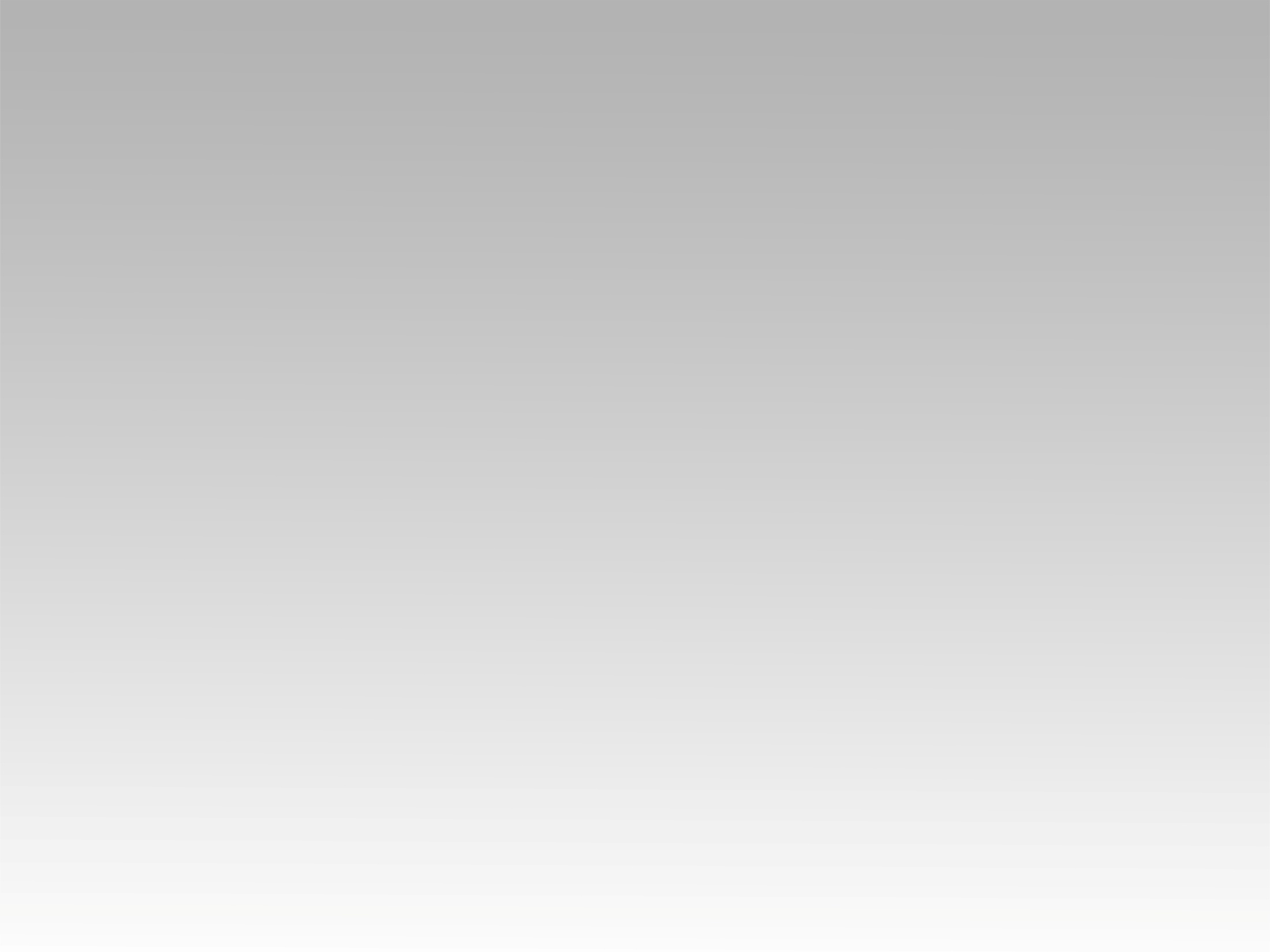 تـرنيــمة
يا ضامن حلمي و ياك
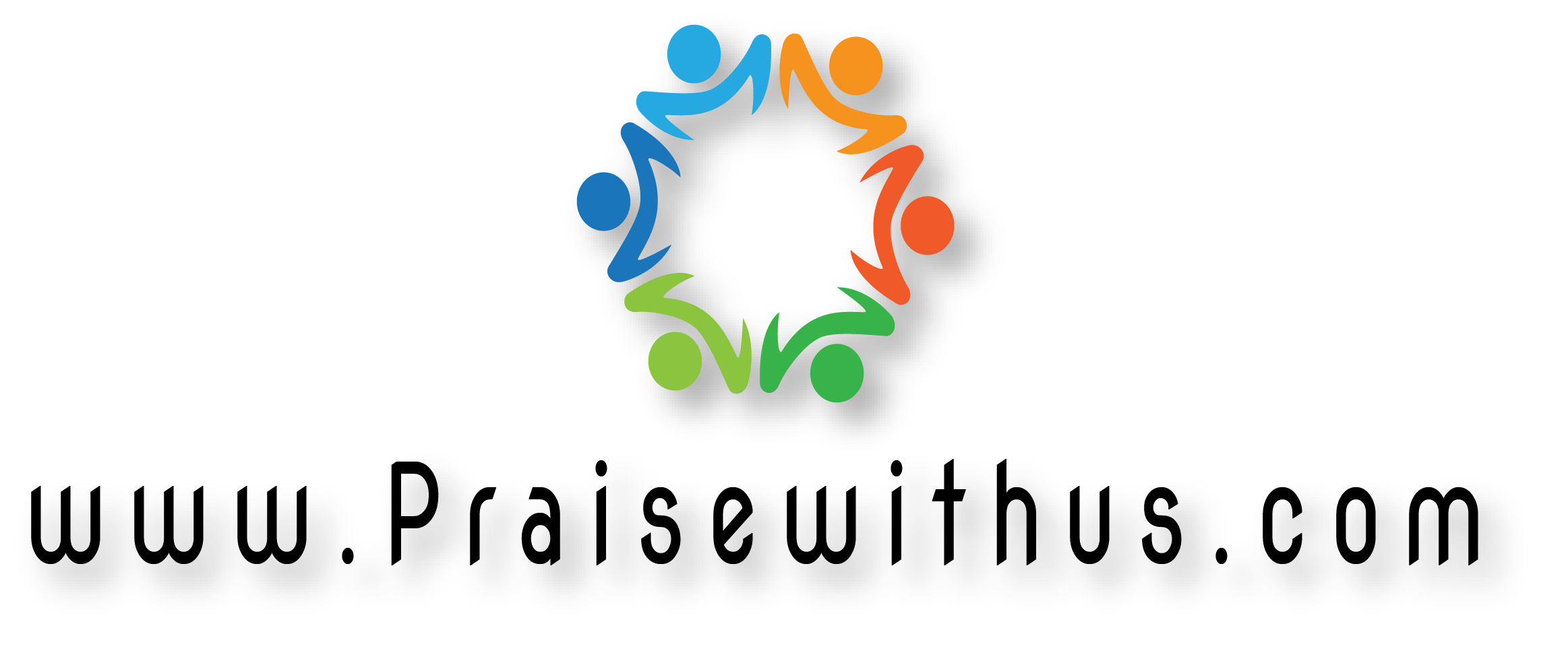 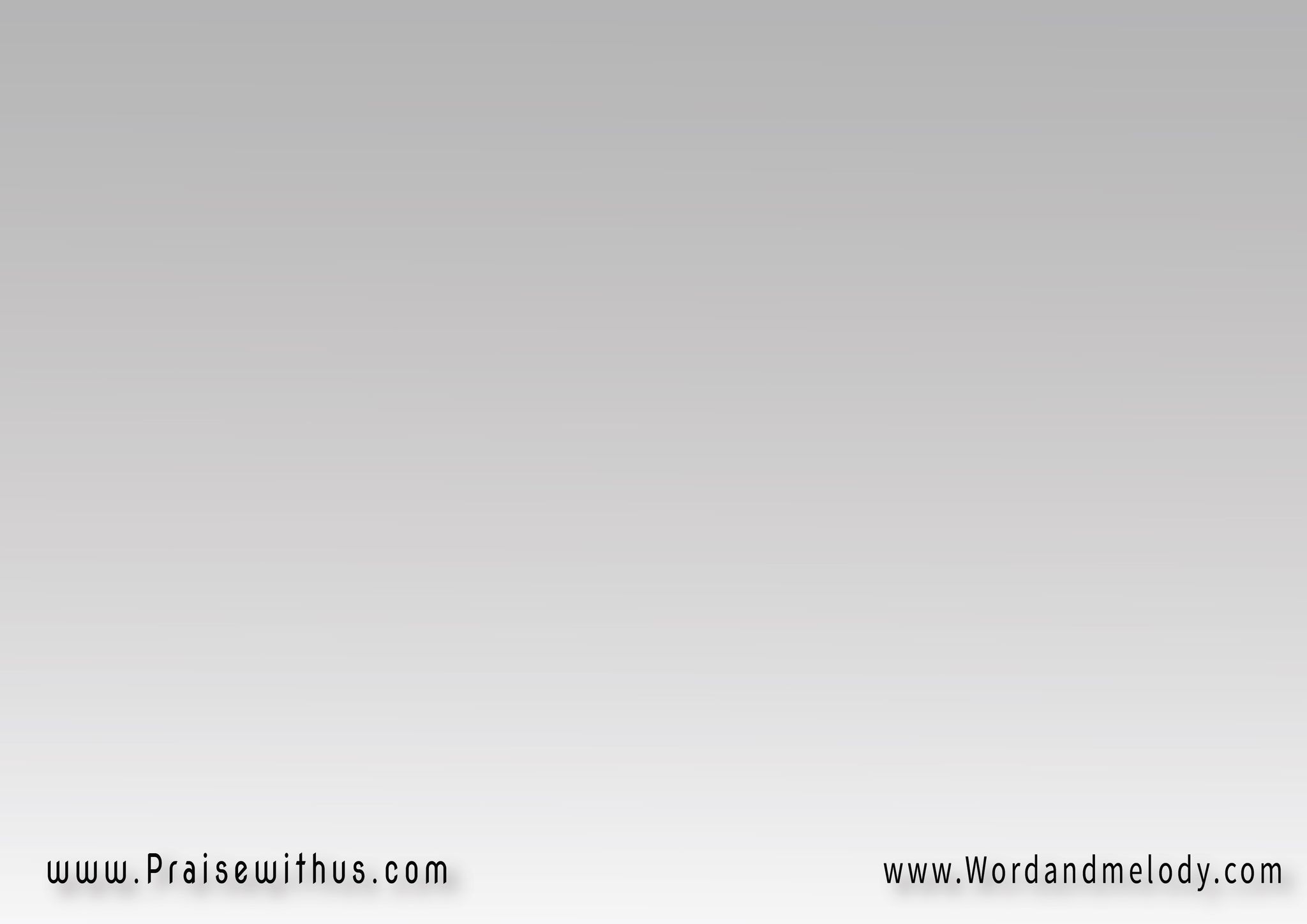 1-
يا ضامن حلمي وياكآتي إليك بخشـوعقدس أحلامي برضاكربـي يـا يســـوع
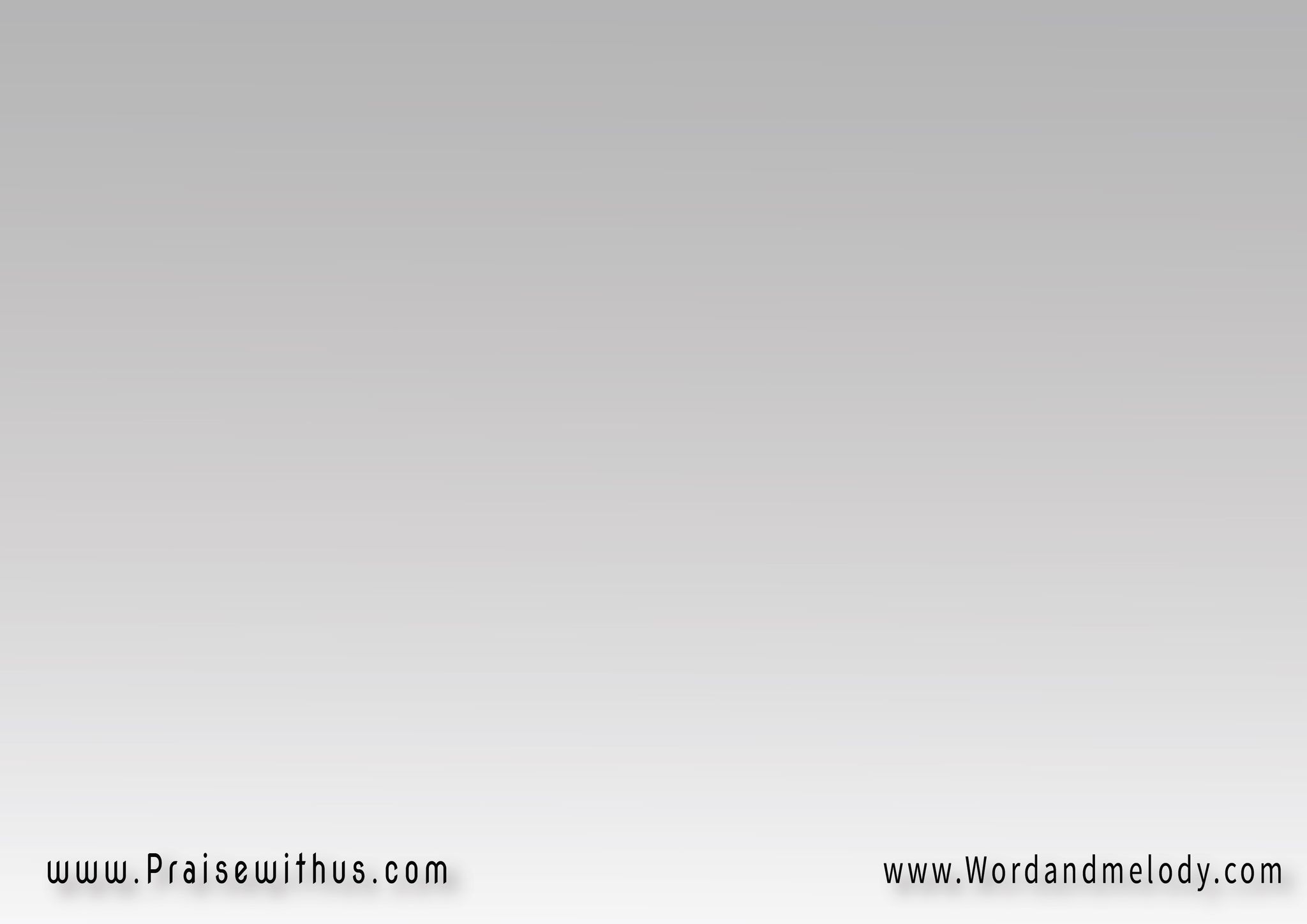 القرار:
(أنا مستنيك 
وحدك يايسوعوعيني عليك 
  بعطش وجوع)2
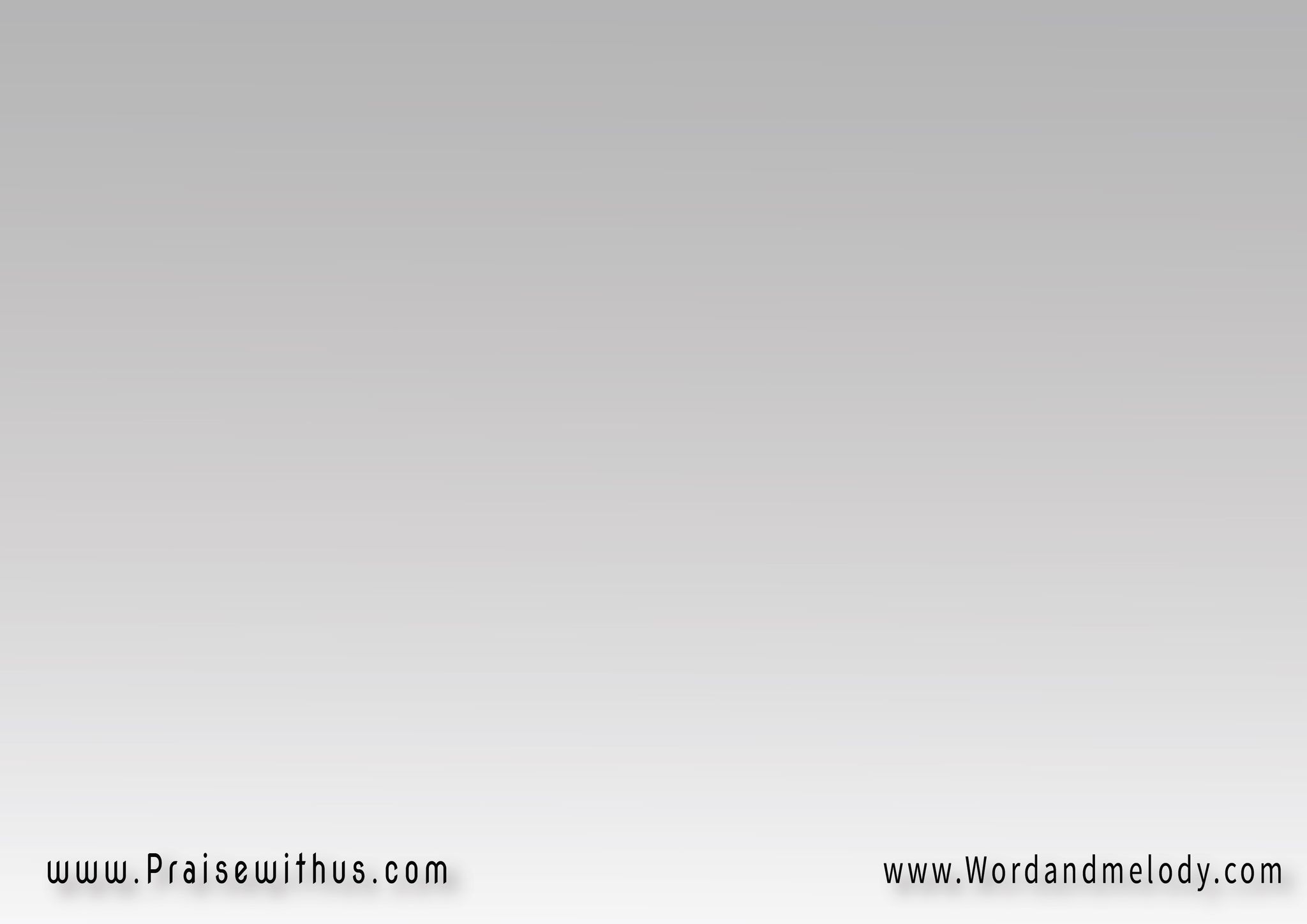 2-
انتظارًا انتظرتُ 
وعودك لىّفتعال كما شئت 
بنهضه فيّ
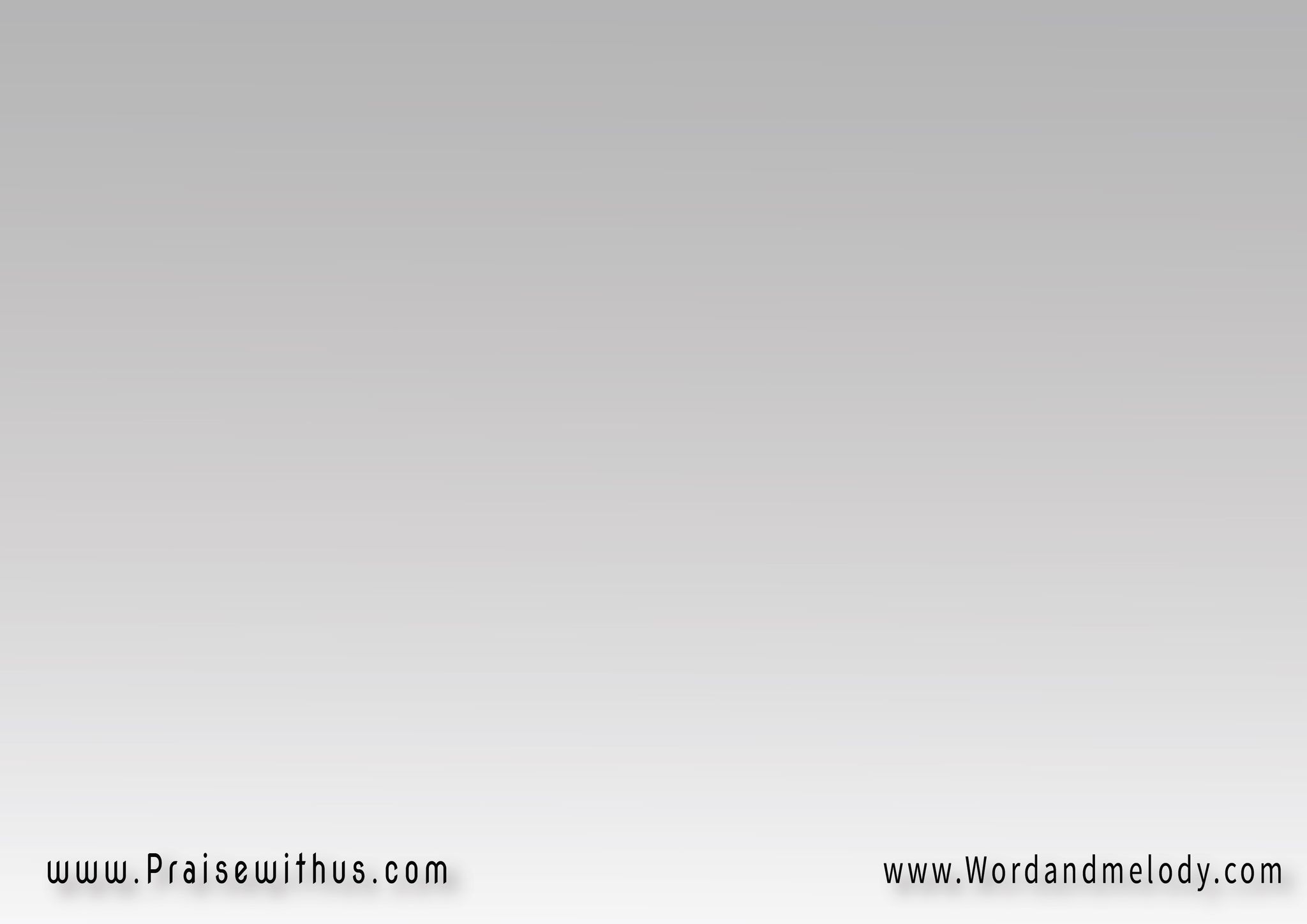 القرار:
(أنا مستنيك 
وحدك يايسوعوعيني عليك 
  بعطش وجوع)2
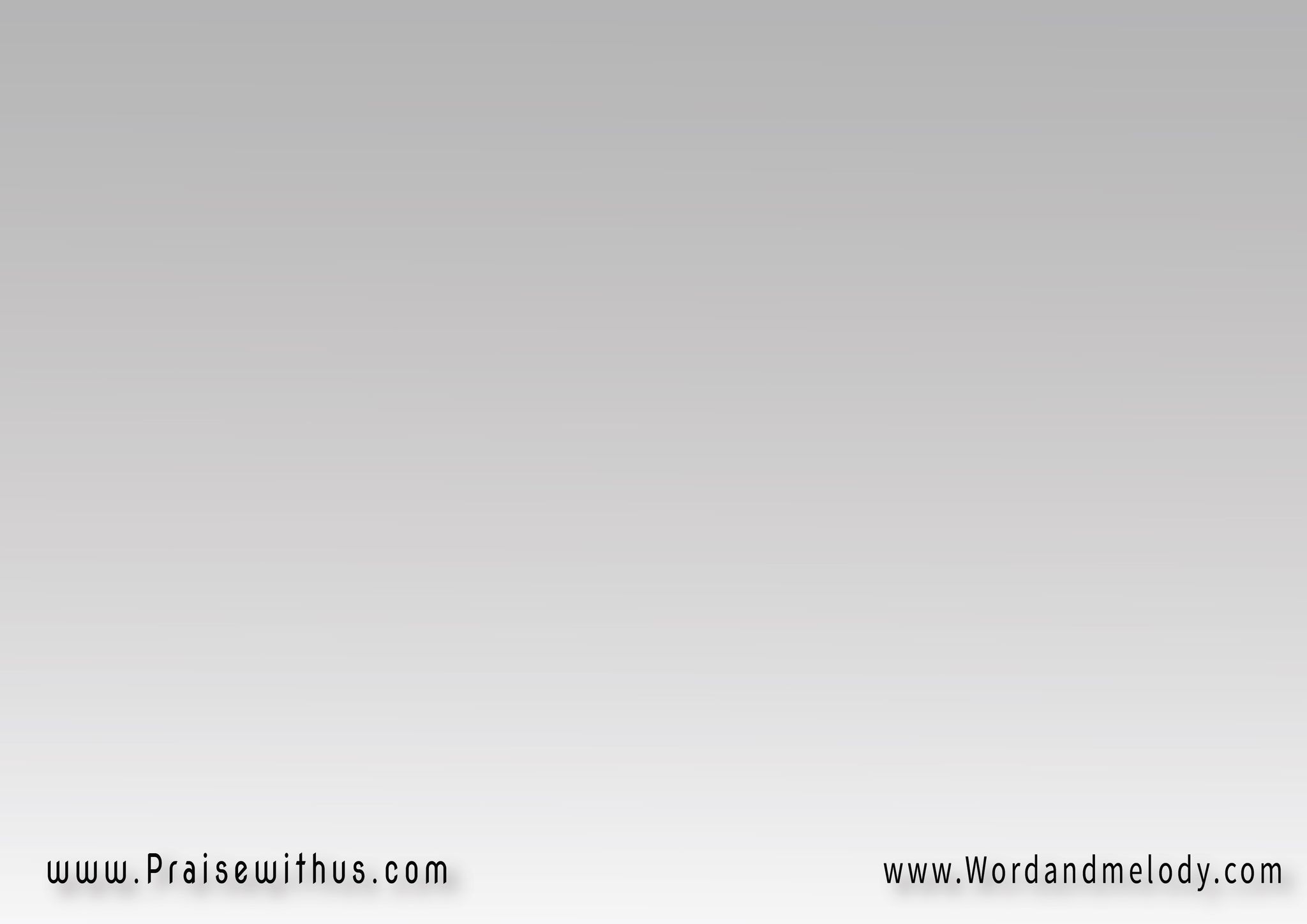 3-
يا مالـي نفسـي سـلام 
مهما العدو يقولنصري فيك على الدوامثابــت لا يــزول
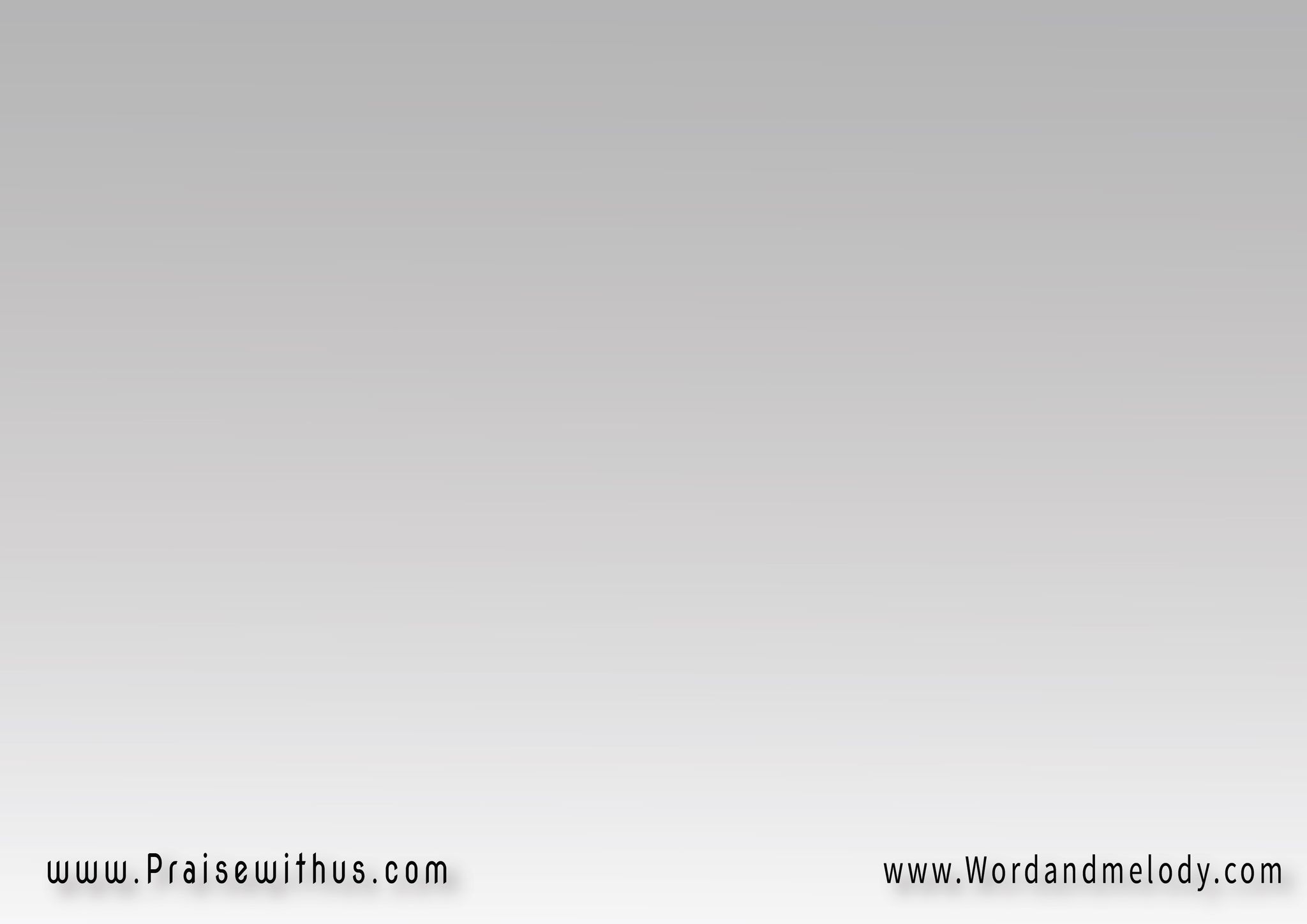 القرار:
(أنا مستنيك 
وحدك يايسوعوعيني عليك 
  بعطش وجوع)2
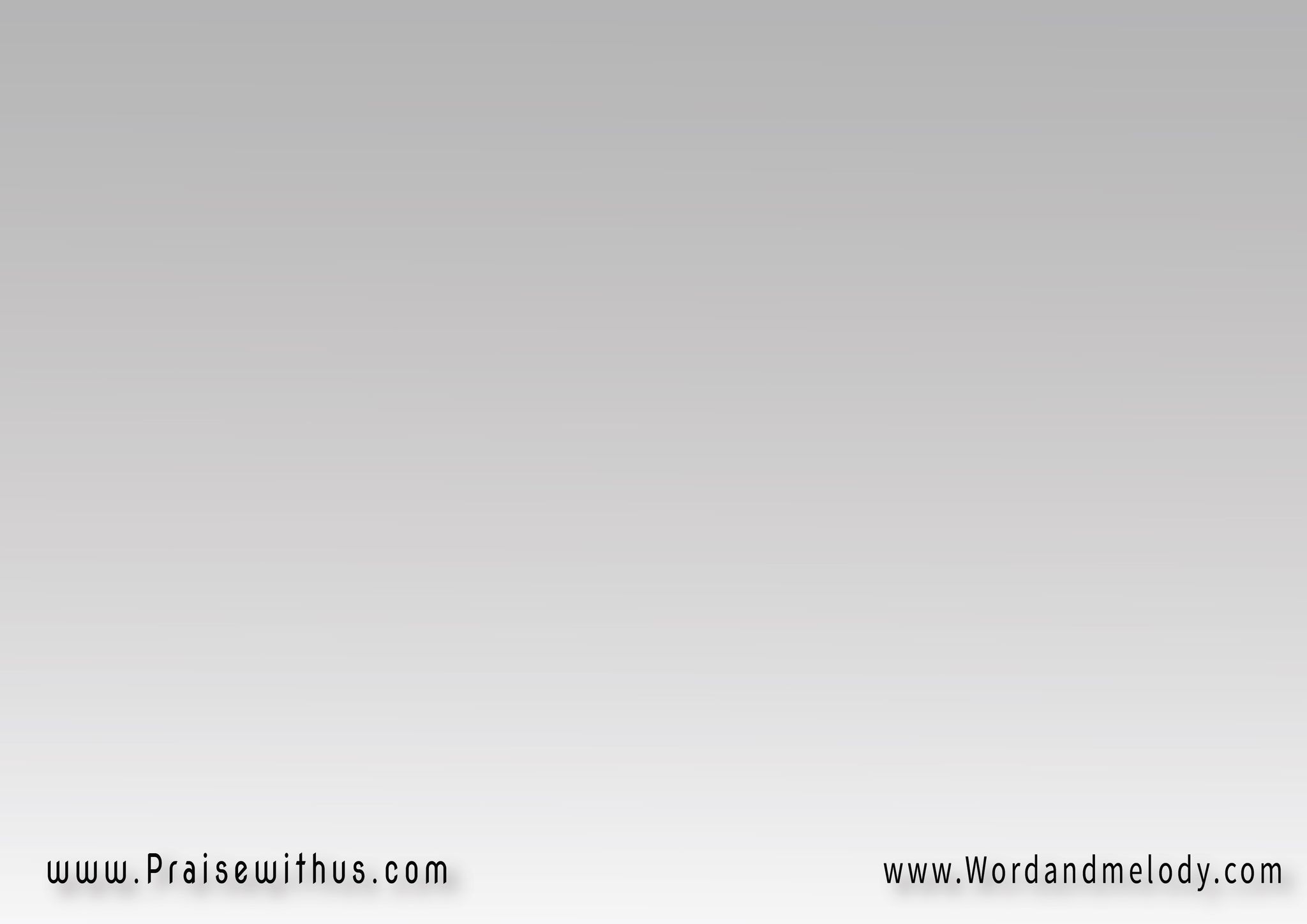 4-
لذت نفسي من غناك
فـي العمـق ربـيأشبع قلبي وفكري
 وشوقي وحبي معاك
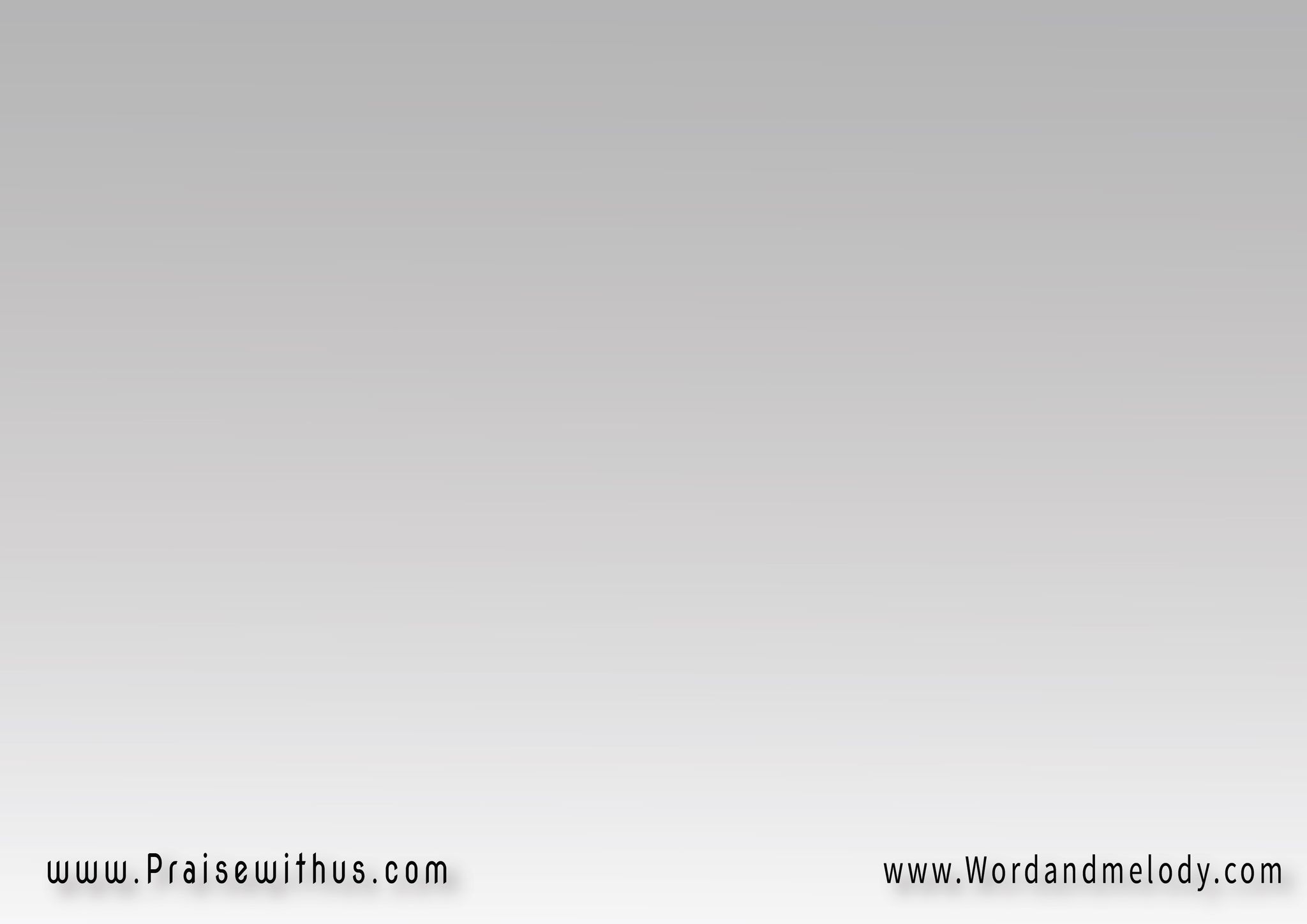 القرار:
(أنا مستنيك 
وحدك يايسوعوعيني عليك 
  بعطش وجوع)2
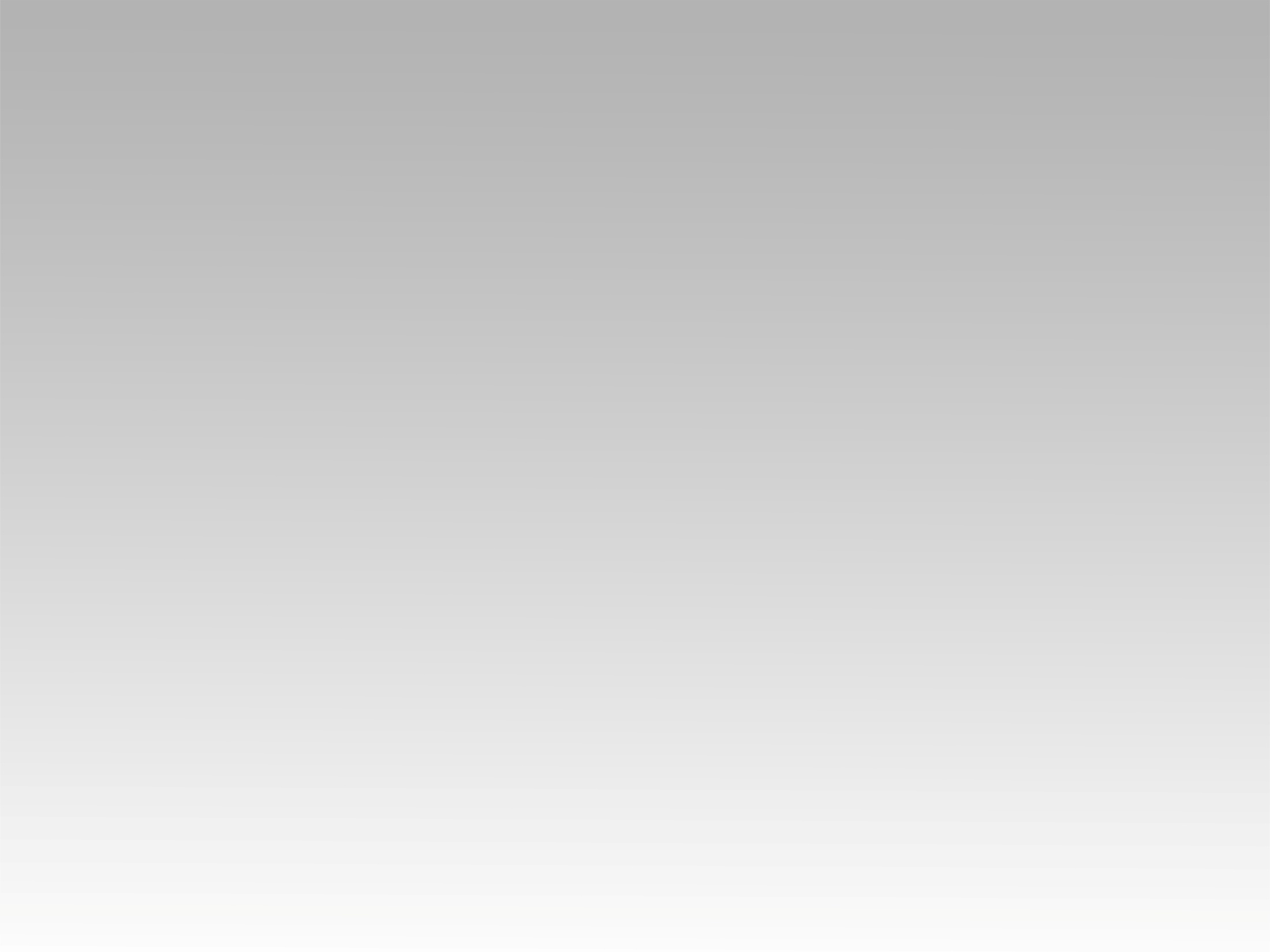 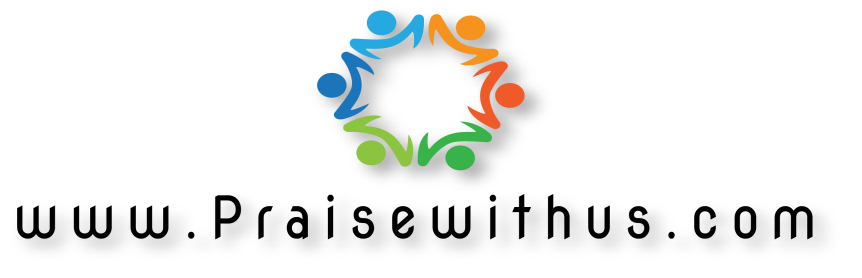